Finding Redemption:
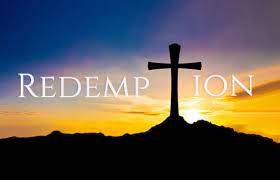 Overcoming Sin, Suffering, 
Remorse, and Regret
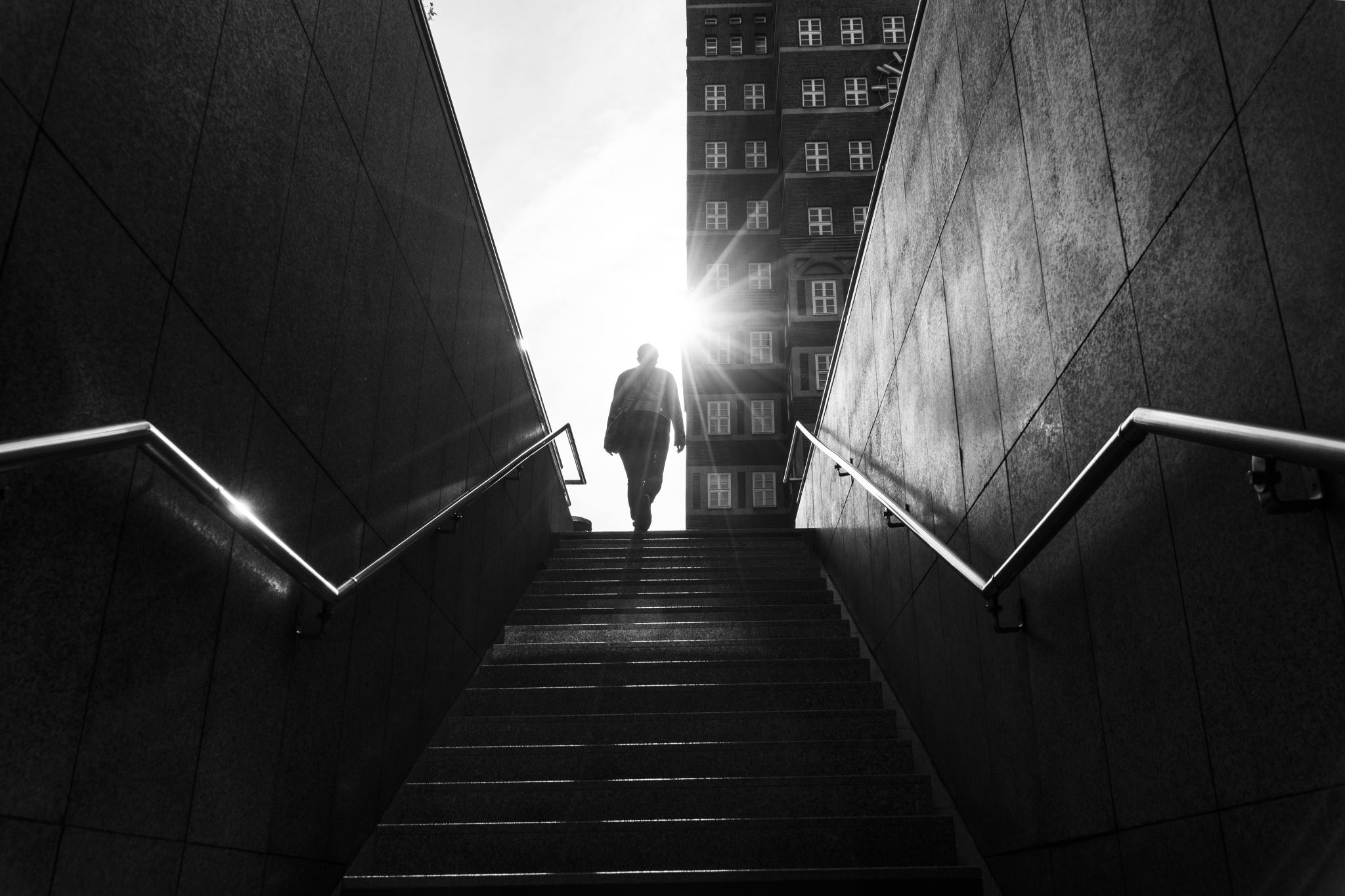 Overcoming Sin, Suffering, Remorse, and Regret
Introduction
I. The Nature of Sin:
Scripture Reference: Romans 3:23 (NIV) 
- "for all have sinned and fall short of the glory of God."
II .The Consequences of Sin:
Scripture Reference: Romans 6:23a (NIV) – “For the wages of sin is death…”
III. Suffering as a Result of Sin:
Scripture Reference: Galatians 6:7 (NIV)
 – “Do not be deceived: God cannot be mocked. A man reaps what he sows.”
IV. Remorse and Regret:
Scripture Reference: 2 Corinthians 7:10 (NIV) – “Godly sorrow brings repentance that leads to salvation and leaves no regret, but worldly sorrow brings death.”
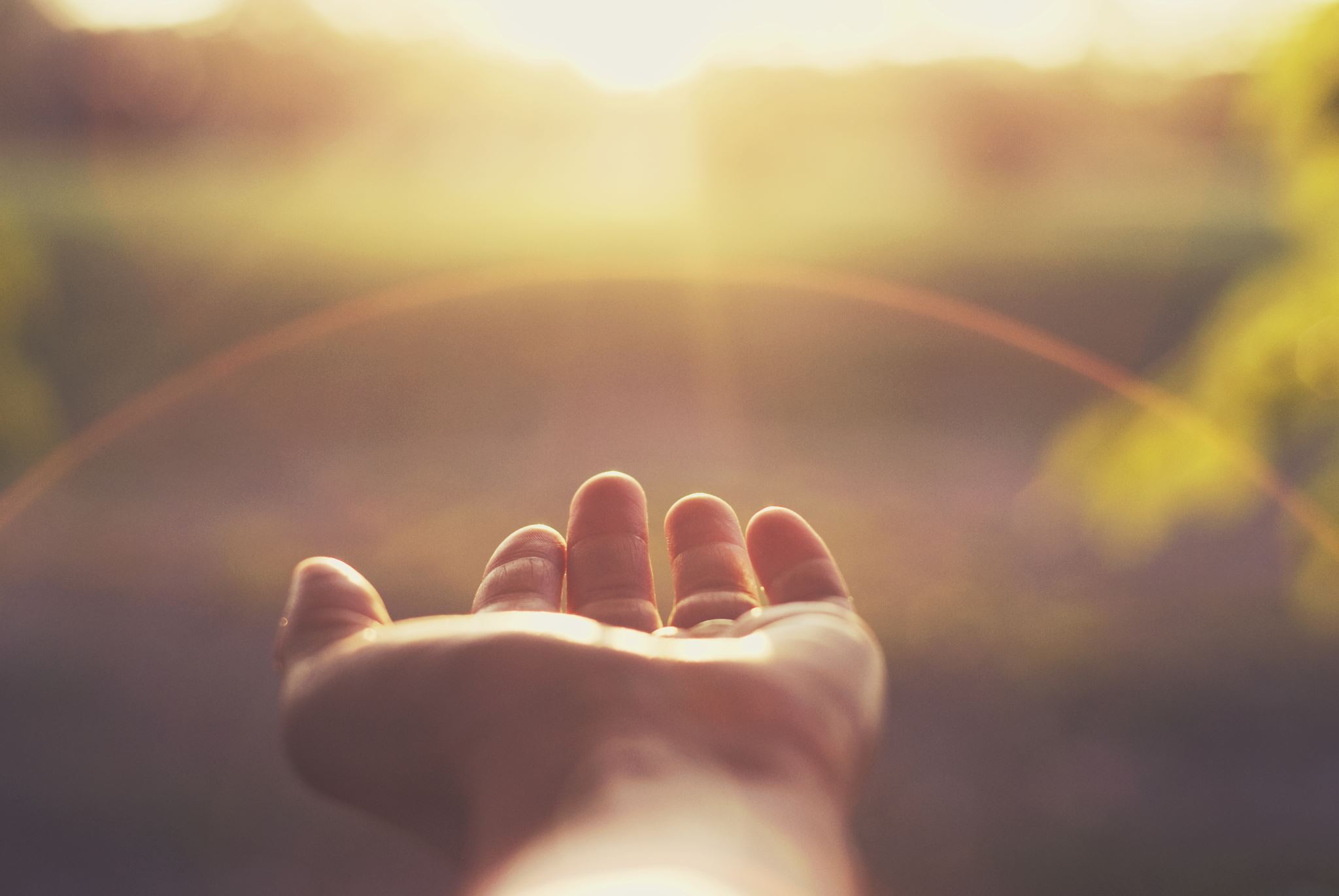 V.  The Path to Redemption:
Scripture Reference: 1 John 1:9 (NIV) – 
“If we confess our sins, he is faithful and just and will forgive us our sins and purify us from all unrighteousness.”
VI. Embracing God’s Forgiveness:
Scripture Reference: Psalm 103:12 (NIV) – 
“as far as the east is from the west, so far has he removed our transgressions from us.”
VII. Learning from Mistakes:​
Scripture Reference: Proverbs 28:13 (NIV) –
“Whoever conceals their sins does not prosper, but the one who confesses and renounces them finds mercy.”
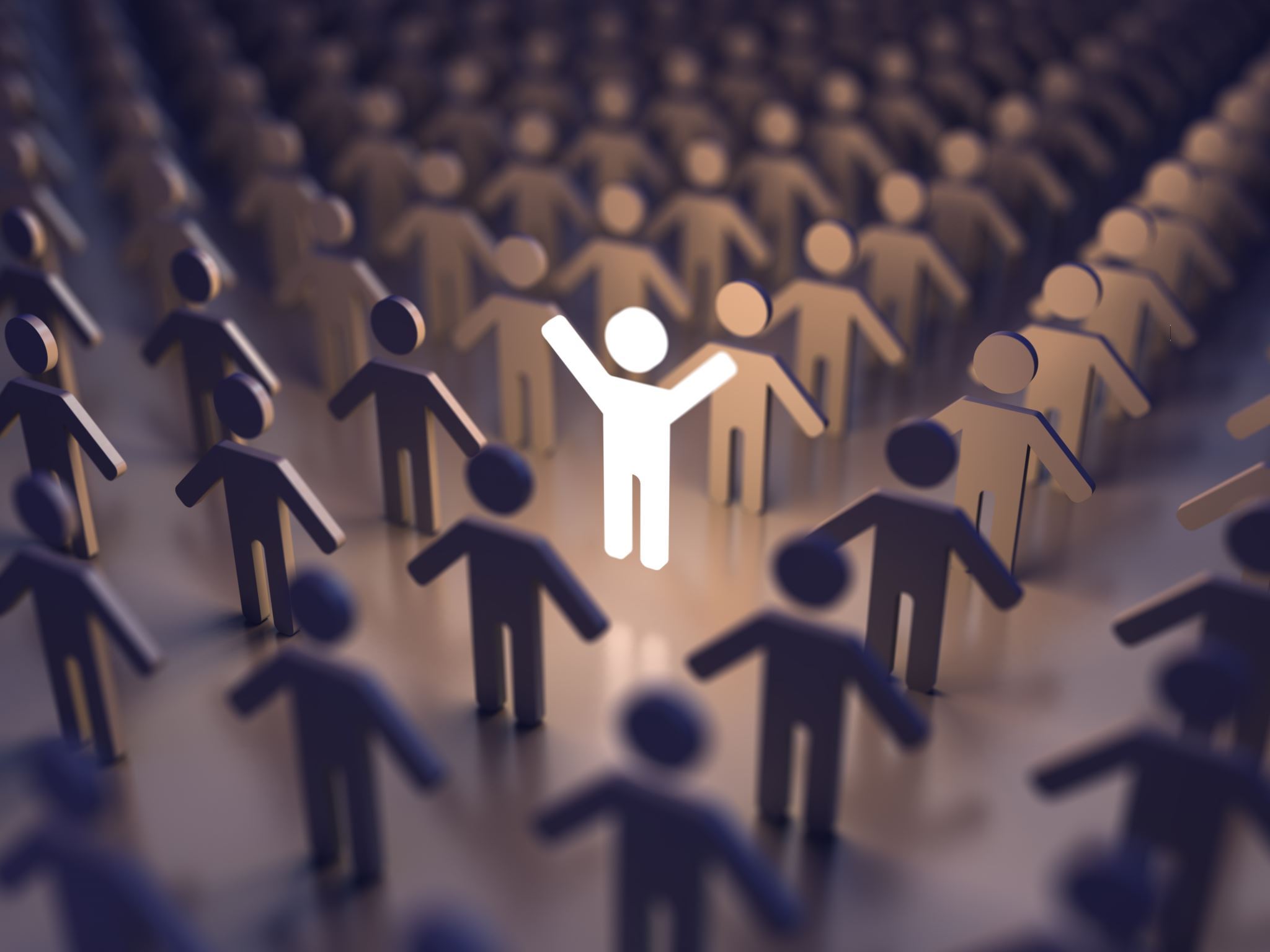 VIII. Extending Forgiveness to Others:
Scripture Reference: Matthew 6:14-15 (NIV) – 
“For if you forgive other people when they sin against you, your heavenly Father will also forgive you. But if you do not forgive others their sins, your Father will not forgive your sins.”
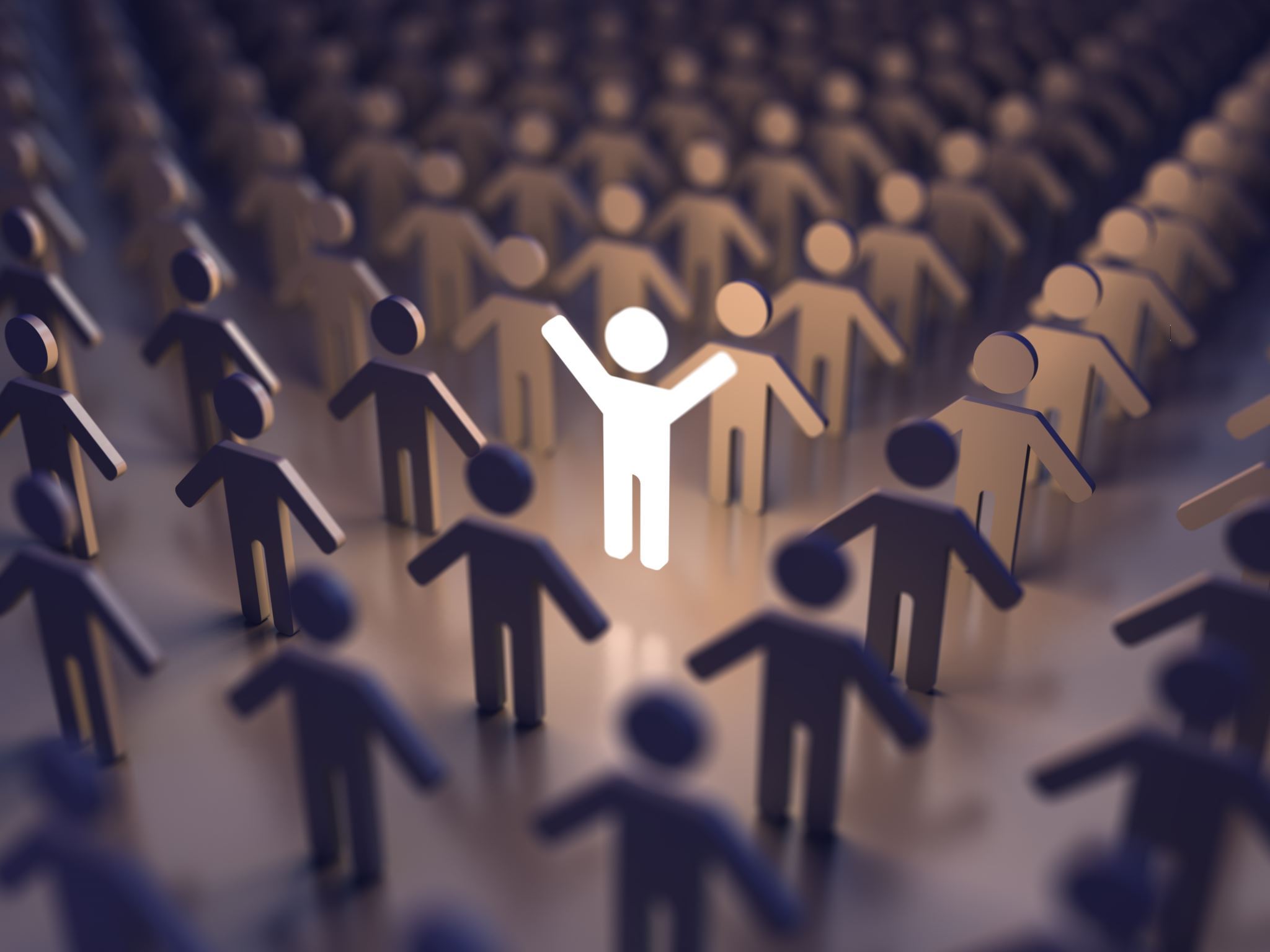 Scripture Reference: Matthew 6:14-15 (NIV) – 
“For if you forgive other people when they sin against you, your heavenly Father will also forgive you. But if you do not forgive others their sins, your Father will not forgive your sins.”
IX. Embracing God’s Grace and Restoration:
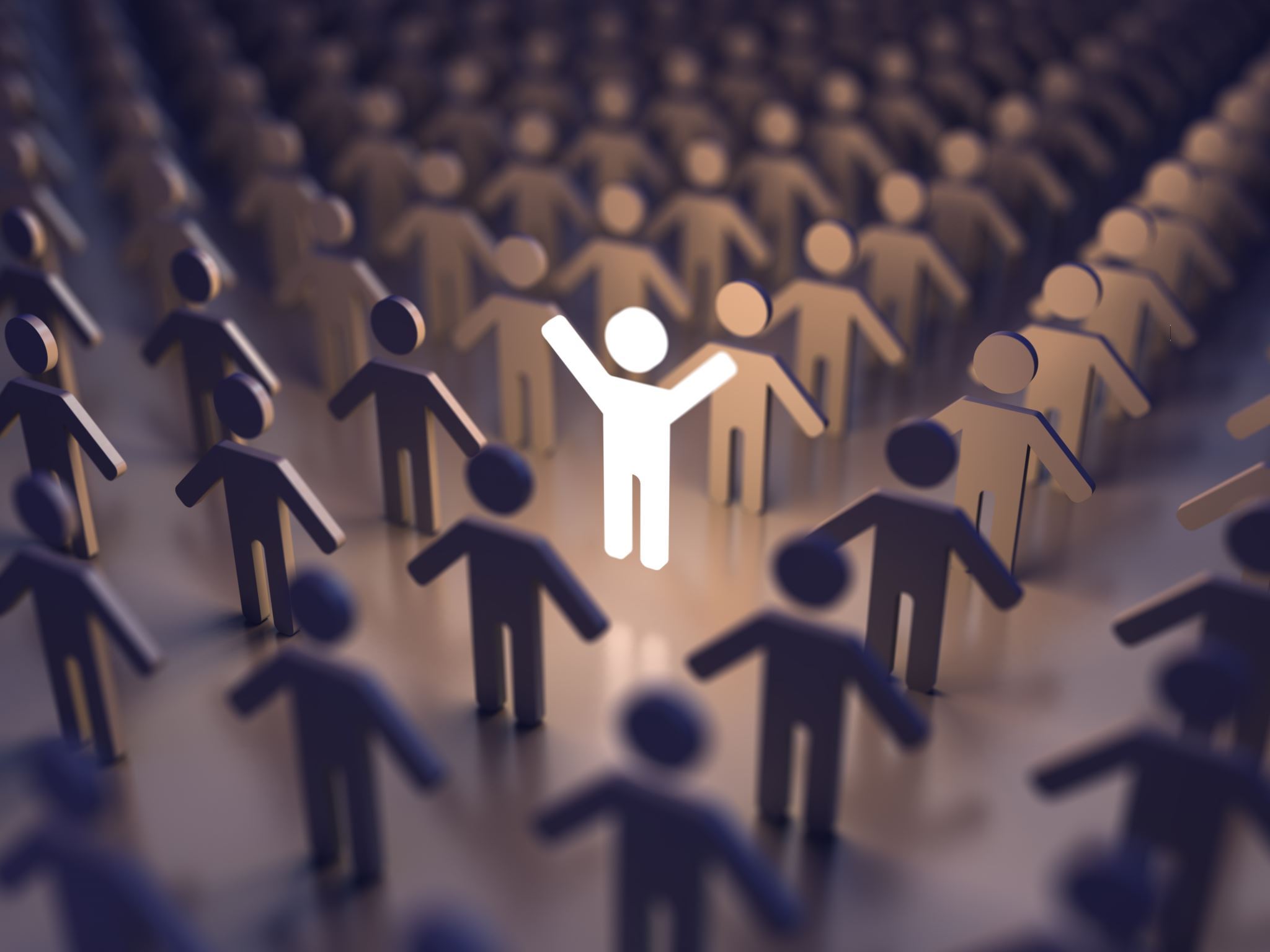 Conclusion:
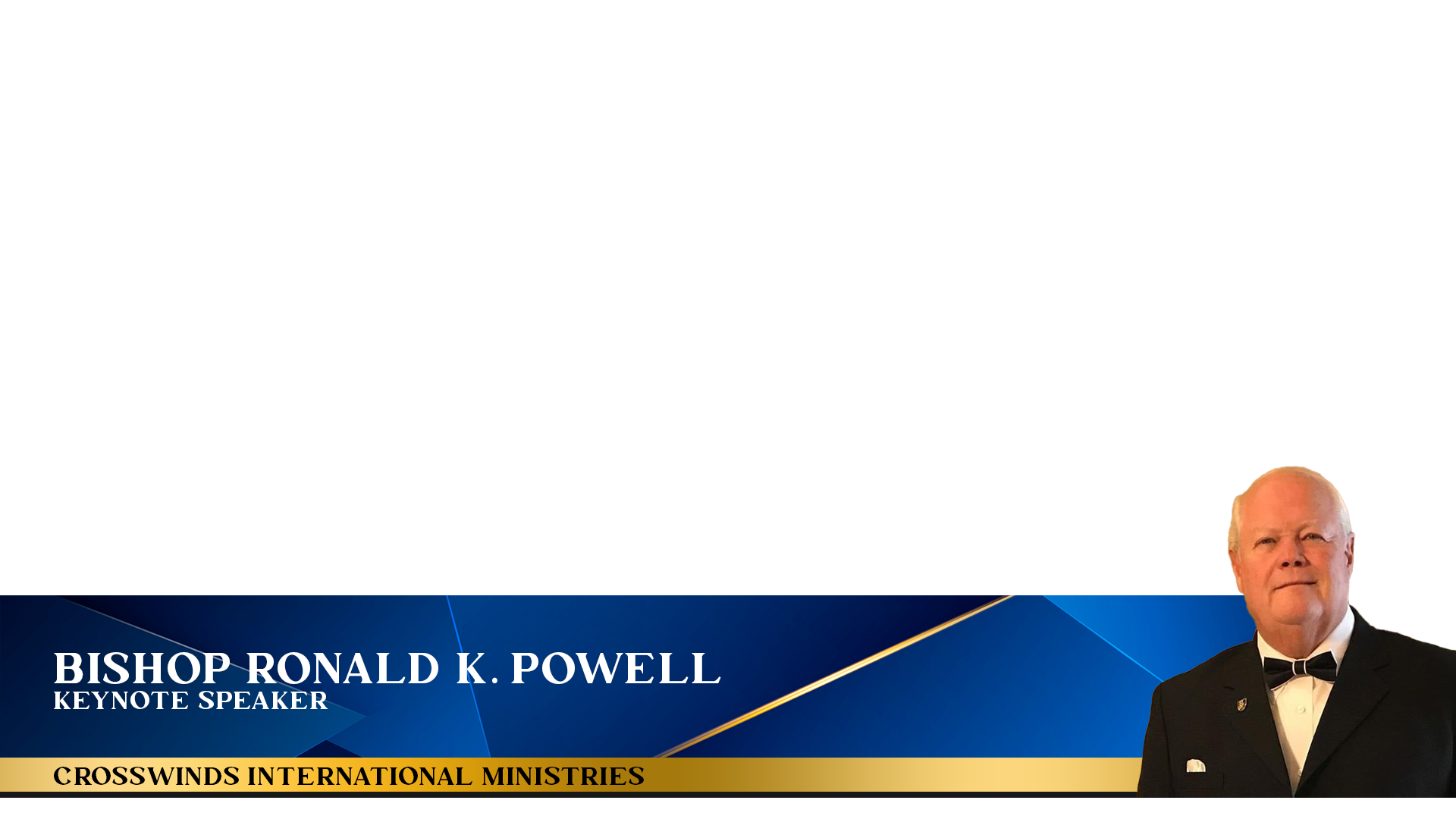 www.crosswindsinternational.org
Let's all Pray